LBA
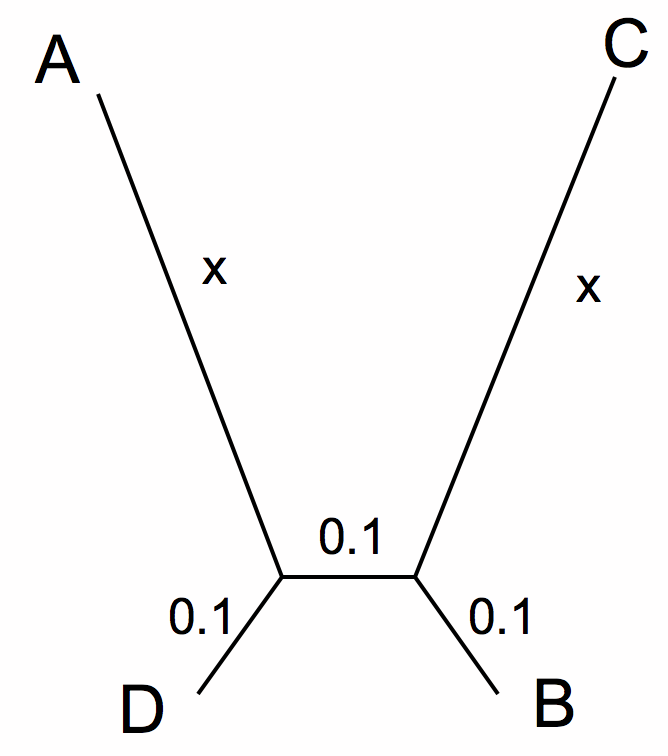 C
A
B
D
True Tree
LBA Tree
ProtPars
X
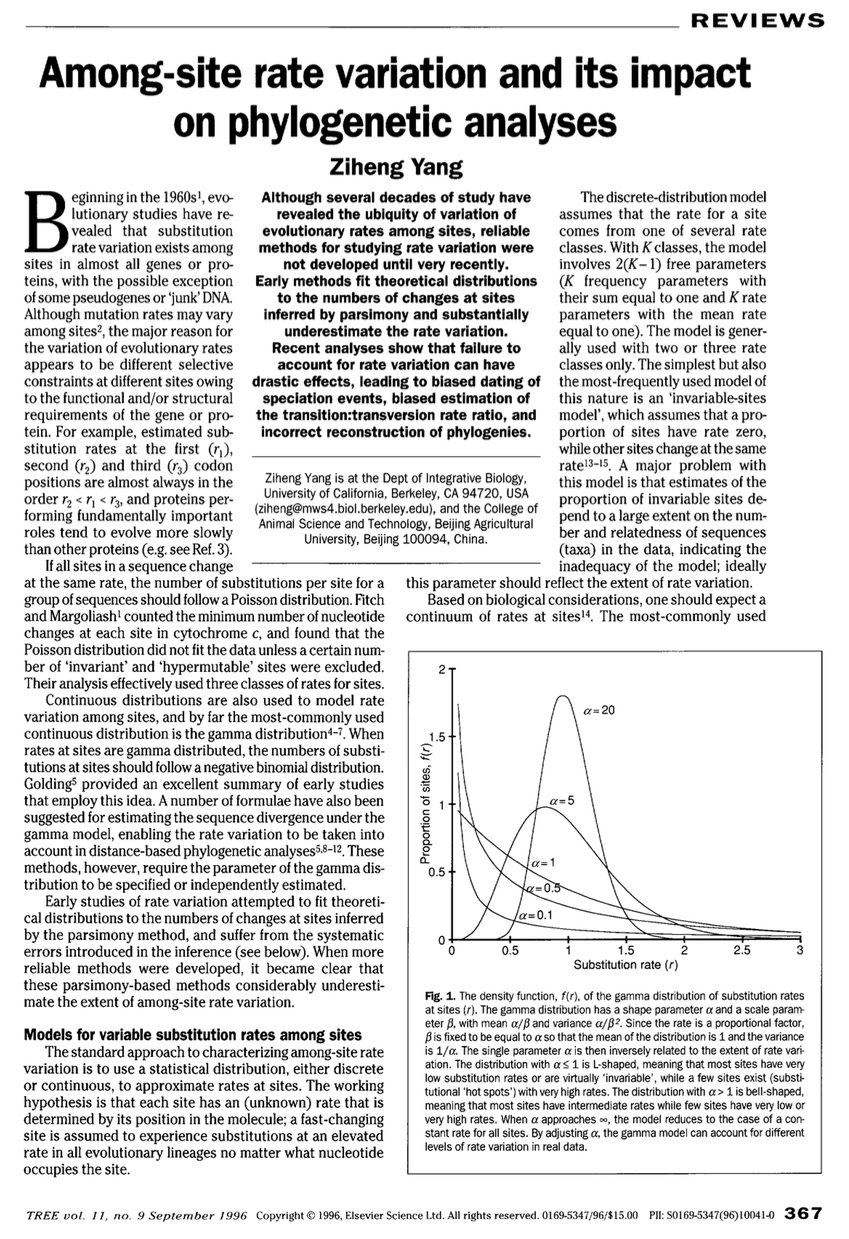 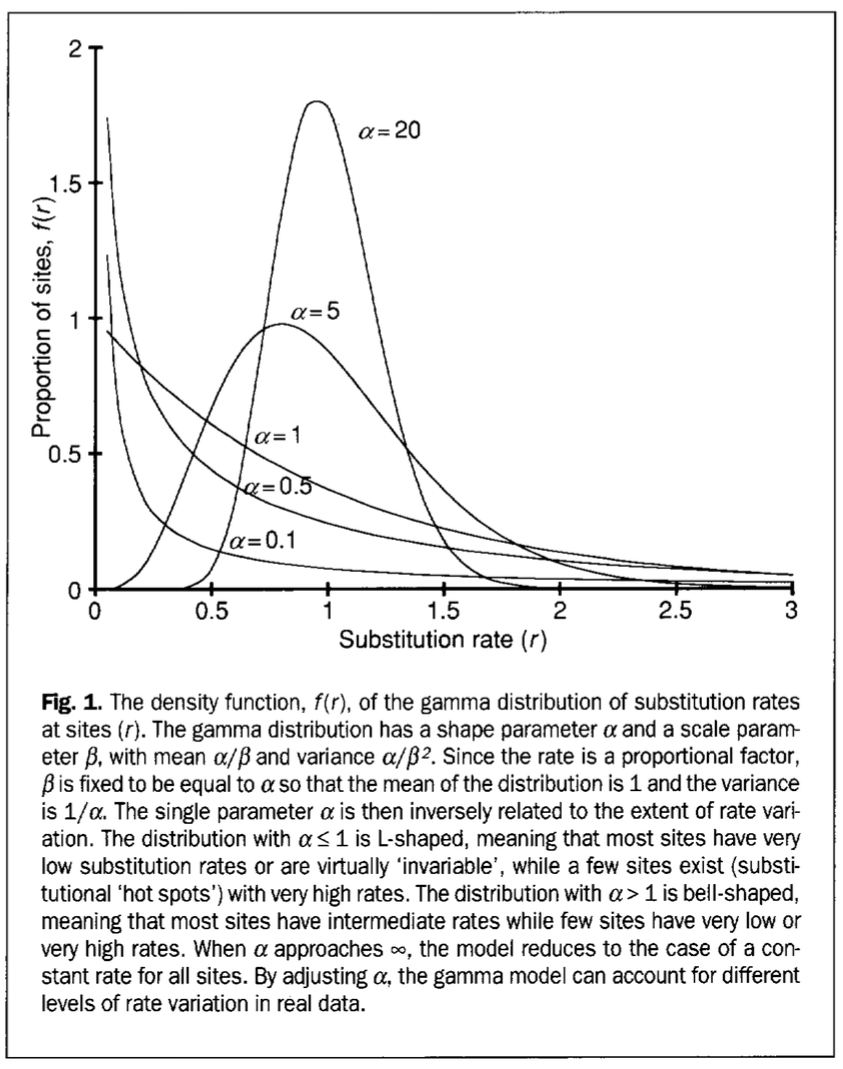 Substitution Models for Nucleotide Sequences
JC69 :  All rates equal, all frequencies at  25%


HKY85: All transversion rates equal but different from 		transversions.  All frequencies estimated from data
 
GTR: General Time Reversible:  All rates are estimated, 		and  all frequencies are estimated form the data.  
		Note that the rate for X -> Y = the rate for Y -> X		This is in keeping with considering trees as 		unrooted, but certainly is not true in general.
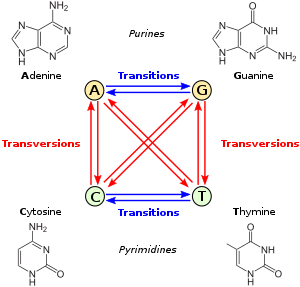